NETWORKINGJak budovat svou pracovní síť
Dávání a braní
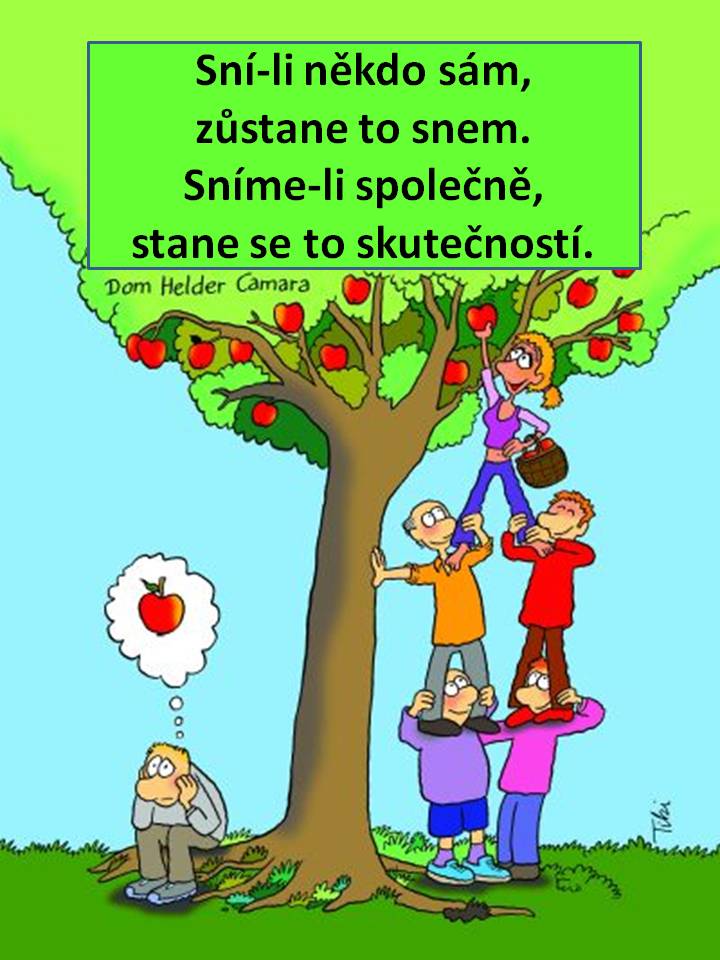 1
JAKÉ MÁTE KONTAKTY?
Když se zeptáte lidí na zhodnocení jejich dovednosti s vytvářením kontaktů, většinou řeknou:           
„Ne dostatečně dobré.“
Vědí, že rozvoj vztahů s širokou řadou kontaktů je klíčovým faktorem úspěchu v práci. 
A také vědí, že by to mohli dělat více efektivně. 
Tak proč nedělají?
2
Tak proč nedělají?
Zaprvé: 
Řeknou, že nemají dostatek času. 



Ve skutečnosti si ten čas ani neudělají.
Zadruhé: 
Lidé často nerozumí procesu networkingu.
3
V tomto modulu se podíváme na
účely a procesy networkingu = budování osobních pracovních sítí, 

na tipy a triky jak to udělat efektivněji.
NETWORKER = ČLOVĚK CÍLEVĚDOMĚ BUDUJÍCÍ VLASTNÍ PRACOVNÍ SÍŤ
4
Networking  je: 
postoj a 
aktivita.
1. Čtyři principy
5
Zde jsou čtyři principy k zamyšlení při rozvoji vaší sítě:
Záměr
Lidé
Perspektiva
Trpělivost
6
A. Záměr:
Networking by měl mít jasný záměr. 
Měl by přinést hmatatelný prospěch. 
Přemýšlejte o vašich cílech. 
Chcete vytvořit síť, která bude generovat prodej? 
Chcete získat pracovní příležitosti? 
Chcete zvýšit svůj vliv v rámci organizace s cílem propagovat a podpořit Vaše projekty? 
Definováním jasného záměru můžete zaměřit své aktivity správně. 
To neznamená ale, že to půjde snadno.
7
Poznámka k záměru
Nové prodejní kanály nebo pracovní příležitosti můžou vzniknout také spíše štěstím než úmyslně. 

Ale stále je to dobrý princip: 
mít jasný cíl a systematicky prověřovat váš pokrok.
8
B. Lidé
Zde existují dva zcela odlišné přístupy: 
„hunting“ 	= 	lovení 
„fishing“ 	=	rybaření
9
„Hunting“ 	= 	lovení
Člověk – lovec je opatrný při tom, když si formuluje: 
s kým se chce spojit,
kde můžeme vhodné lidi potkat (na kterých setkáních atd.),
a ujasnit si způsob seznámení (zajistit si pozvání, nabídnutí mluvení na akci atd.) 

Tento přístup má jasný výsledek, ale je také riskantní. 
Přirozeně měli bychom rozvíjet síť z navazujících částí. 
Pozor organizace jsou rozsáhlé a někdy se obtížně hledají jen na základě organigramu skuteční nositelé rozhodnutí!
Také náhlé změny ve firemní strategii nás mohou dostat do kontaktu s novými částmi organizace. 
To může být výhodné k rozhození sítí do co největší šíře.
10
„Fishing“ 	=	rybaření
Rybaření je více o využití příležitostí, než jejich vytváření.
To znamená více se zviditelňovat  
Např. mluvením s návštěvníky procházejícími vaší kanceláří nebo chozením na oběd s určitou skupinou. 
Tento neomezený styl je dlouhodobou strategií pro budování vašeho dobrého jména. 
Jde o něco, z čeho můžete čerpat, když vyvstanou specifické potřeby.
11
C. Perspektiva:
Lidé často neinvestují dostatek času do networkingu, protože mají špatný názor. 
Networking  je o lidské stránce podnikání. 
Jde o rozpoznání toho, že nemůžete postupovat sami a proto potřebujete ostatní. 
Potřebujete lidi k tomu, aby vám poradili a podpořili vás. 
Potřebujete také informace od těch, kteří mají více kompetencí a vidí do podstaty věci. 
Jestliže toto lidé neumí, nikdy nebudou trávit dostatek času a energie k vytvoření networkingu.
12
Pozor!
Ale i když se lidé věnují vytváření své sítě, dívají se na ostatní ze špatné perspektivy:
„Co mně můžete dát?“
„Co z toho budu mít, že vás znám?“ 

V tomto případě se ostatní budou cítit využíváni a rychle s vámi přeruší kontakty a případně poškodí vaši pověst.
Networking by měla být cesta k vzájemnému užitku. 
Tento přístup má velký dopad na to, jak byste měli komunikovat v rámci své sítě.
13
D. Trpělivost:
Vztah nevznikne přes noc. 
Networking je něco daleko víc, než jen rychlé podání ruky na večírku. 
Vyžaduje úsilí ve střednědobém a dlouhodobém horizontu. 
Potřebujete zasít a následně o vztah pečovat, aby mohla vzájemná důvěra růst.
14
Vytváření pracovních sítí je spojeno 
  s velkým množstvím dobrých rozhovorů
  s velkým množstvím lidí
2. Vytváření konverzace
15
Příprava
Důležité je mít dobře připravenou před-konverzační fázi a vytvořit si příležitosti pro konání rozhovorů.
Jedním způsobem  je přímá žádost o doporučení: 
„Bylo by možné se setkat s vaším vedoucím odbytu?“ 
Přiměřenost tohoto přístupu bude záviset na dvou faktorech: 
Jak pohodlně se budou oba lidé cítit s tímto přímým postupem a 
schopnost tázané osoby vám toto setkání domluvit (třeba o vás jen řekne někomu vhodnějšímu, který schůzku dohodne). 
Nepřímý přístup je méně riskantní cesta v případě, že je dotyčná osoba ochotna vám schůzku zařídit: 
„Bylo by skvělé promluvit si o tom se šéfem odbytu.“
16
Skupinová dynamika
Dobří networkeři jsou také dobrými pozorovateli skupinové dynamiky.
Například jsou schopni hned vidět, kdo bude k rozhovoru ochotnější a kdo je naopak uzavřený a nechce být vyrušován.
17
Začátek rozhovoru
Pokud jste identifikovali vhodného jedince nebo skupinu, je na vás začít rozhovor!
Co řeknete k prolomení ledů na úvod, bude záležet na tom, 
zda se představujete nové osobě, 
nebo se připomínáte někomu, kdo vás již zná. 
Není zde žádné zlaté pravidlo. 
Pouze rozsah přímé/nepřímé a formální/neformální možnosti k zvážení.
18
Přístupy ke konverzaci
Charakteristiky „tvrdého“ přístupu
19
Charakteristiky „tvrdého“ přístupu
20
Charakteristiky „měkkého“ přístupu
21
Zkušený „networker“ 
  dokáže naslouchat, 
  ale také umí zaujmout, když mluví.
3. Vedení rozhovorů
22
a) Naslouchání
Efektivní naslouchání je založeno na dvou důležitých způsobech chování:

koncentraci/soustředění a 
dotazování
23
Návod:
Zkoumejte pomocí otázek, jaké máte společné zájmy s druhou osobou.
Dávejte druhému člověku pocit zájmu o něj.
A současně:
Vytvářejte si obrázek o tomto potenciálním členovi vaší pracovní sítě.
Dělejte si poznámky v hlavě o tom, co druhá osoba říká:
její původ a vzdělání;
jakou má motivaci;
jaké má potřeby a touhy;
způsob, jakým jí můžete pomoct;
způsob, jakým může pomoct ona Vám.
24
c) Mluvení
Lidé vytvářející svou pracovní síť musí při mluvení dodržovat tři věci:

Vzbudit zájem
Nabídnout hodnotu
Vytvářet vztah
25
Vzbudit zájem
Dobří networkeři jsou nezapomenutelní.
Znají zajímavé historky a anekdoty.
Mají k dispozici důležitá fakta a čísla.
Když jsou tyto prvky  spojeny s věrohodnou a charismatickou osobností, lidé si nás budou více pamatovat a budou nás i více vyhledávat.
26
Nabídnout hodnotu
Dobří networkeři poskytnou
informace, 
postřehy a 
možné kontakty, které jsou pro posluchače užitečné.
Tímto se stávají užitečnými pro druhé i oni sami.
27
Vytvářet vztah
Dobří networkeři spojují životní zkušenosti - s ohledem na společné oblasti zájmu mluvícího a naslouchajícího.
Komunikují fakta a pocity tak aby vytvářeli hlubší vztahy upřímnosti a důvěry.
Jaké jsou vaše schopnosti komunikace pro vytváření pracovní sítě?
28
Promyslete si odpovědi na následující otázky:
Která moje životní zkušenost zaujme ostatní?  Proč je tomu tak?
Jaká je moje vyhlídka na to, abych byl v tom co chci, úspěšný? Co si z toho můžou ostatní vzít?
O  jakých emocích rád mluvím při vytváření pracovních vztahů? 
Jak to může pomoci při vytváření vztahu?
29
4. Uzavírání dohody
30
Ukončení rozhovoru
Stejně jako efektivní vyjednavači, umí efektivní networkeři vynikajícím způsobem ukončit rozhovor pozitivně.
Například můžete říci: 
„Bylo to velmi příjemné vás potkat.“ nebo 
„díky za kontakt v Mladé Boleslavi.“
31
Ukončení rozhovoru
Dobří networkeři vždy slíbí pokračování vztahu.
Například:
„Ozvu se Vám s tou informací, kterou jste chtěl.“
„Zavolám vám příští týden abych se zeptal na Váš názor na aktuální situaci v polské pobočce.“
32
Ukončení rozhovoru
Můžete také ukončit konverzaci otázkou: 
„Mám říct Pavlovi, aby vám zavolal, až se vrátím do kanceláře?“
33
Varování
Jestli ale něco slíbíte, že uděláte, musíte tomuto slibu dostát. 

Prázdné sliby vám můžou pošramotit dobrou pověst a znemožnit vaši práci ještě dřív, než skutečně začnete.
34
Vytvořili jste svou pracovní síť
 Vedli jste rozhovory 
  Nyní musíte kontakty rozvíjet
5.Přinášení výsledků
35
Rozvoj kontaktu
Čas je drahý, takže se musíme rozhodnout, zda konkrétní osoba bude užitečná pro naši síť.
Jste schopni tuto osobu u sebe udržet? 
Udělejte si krátké shrnutí 
kdo jsou lidé o nichž uvažujete pro síť, 
jak vám můžou být užiteční a 
jak vy naopak můžete podpořit je. 
Napište si profesní a personální fakta o těchto lidech, hned jak se nabídne příležitost.
36
Poznámky o členech sítě
Diskrétně na zadní stranu vizitky.
Následné rozvíjení poznámek v databázi členů a potenciálních členů sítě.
37
Příklad záznamu rozhovoru
Peter: ředitel HR slovenské firmy Tetris. Vysoký a blond. Zodpovědný za talent management. Velké mezinárodní zkušenosti. Pracoval dva roky v Rusku. Zajímá se o podporu rozvoje koncepce mezinárodního líderšipu. Zaslat mu krátké shrnutí nápadů a zavolat mu na konci července. Otevřený, ale ne velký zastánce mezikulturního školení. Žije v centru Košic, otevřený návštěvě na podzim. Má rád fotbal. Napsat mu, když Slovensko vyhraje.
38
Rozvíjení kontaktu
Napište novému známému e-mail v týdnu po prvním setkání. 
Když budete čekat déle, může se stát, že vzpomínky vyblednou a oni neodpovědí. 
Pokud používáte sociální sítě, přizvěte je do nich. 
Když je kontaktujete, ujistěte se, že jste napsali i 
podrobnosti kdy a kde jste se potkali, 
pozitivní zpětnou vazbu, 
výhody pro příjemce 
a návrh na kontakt do budoucna.
39
Příklad mailu
Dobrý den Mario,
bylo příjemné vás minulý týden v Římě poznat. 
Bylo pro mne zajímavé bavit se o projektu SAP z různých úhlů pohledu a slyšet nějaké pravděpodobné dopady na italskou obchodní jednotku. Říkal jste, že hledáte poradce pro IT proces optimalizace. V kopii posílám tento mail Fabiu Ronzoni a myslím, že by bylo dobré si s ním o tom promluvit. Návrat do Říma plánuji na říjen, tak Vám dám vědět, jestli se budeme moct sejít. Bude skvělé projednat více nápadů ohledně SAP.   
Paulo Berlusconi
40
6. Obousměrný proces
41